ANORGANICKÁ CHEMIE
VY_32_INOVACE_14 - CHEMICKÝ PRVEK A PSP
…něco na úvod…
CHEMICKÉ PRVKY
Chemický prvek je chemická látka složená z atomů o stejném protonovém čísle.
Každý prvek má svůj název, protonové číslo a svou chemickou značku.
Protonové číslo udává počet protonů v jádře.
Prvky se spojují pomocí chemické vazby mezi sebou buď v molekuly a nebo ve sloučeniny.
Molekula se skládá ze dvou i více atomů jednoho prvku.
Sloučenina se skládá ze dvou a nebo více různých prvků.
V přírodě se vyskytuje 92 prvků, ostatní byly vyrobeny uměle.
Prvky podle jejich vlastností dělíme na:
      A) KOVY  B) NEKOVY  C) POLOKOVY
VY_32_INOVACE_14 - CHEMICKÝ PRVEK A PSP
CHEMICKÉ PRVKY
NÁZVY PRVKŮ
ÚKOL PRO TEBE:

Najdi v PSP 3 prvky které:
Se odlišují svým českým a latinským názvem.
Charakterizují vlastnost prvku.
Jsou pojmenovány po významném vědci.
VY_32_INOVACE_14 - CHEMICKÝ PRVEK A PSP
CHEMICKÉ PRVKY
Co vše lze určit z chemické značky …
Zápis prvku:
Pokud se značka prvku skládá z jednoho písmene platí, že se píše
 velkým počátečním písmenem z latinského názvu.
 Např. Dusík – Nitrogenium – značka N.
Pokud se značka prvku skládá ze dvou písmem platí, že se píše  
první písmeno velkým počátečním písmenem z latinského názvu a 
druhé ještě některé další písmeno z názvu, které se píše malé.
CO DÁLE MŮŽEME U PRVKU OZNAČIT?:
X
O.Č. –OXIDAČNÍ ČÍSLO, se odvozuje od náboje prvku.
N.Č.
O.Č.
P.Č. – PROTONOVÉ ČÍSLO, určuje počet   
           protonů v jádře.
A.Č.
P.Č.
A.Č. – ATOMOVÉ ČÍSLO, určuje počet atomů v molekule nebo  
            sloučenině.
VY_32_INOVACE_14 - CHEMICKÝ PRVEK A PSP
N.Č. – NUKLEOVÉ ČÍSLO, určuje počet protonů  a neutronů v jádře.
PERIODICKÁ SOUSTAVA PRVKŮ
Roku 1869 formuluje Dmitrij Ivanovič Mendělejev periodický zákon a různé formy periodické tabulky, která obsahovala 63 prvků Pro neobjevené prvky nechal Mendělejev v tabulce místo a postupem času se všechna volná místa, která v tabulce nechal, zaplnila nově objevenými prvky.
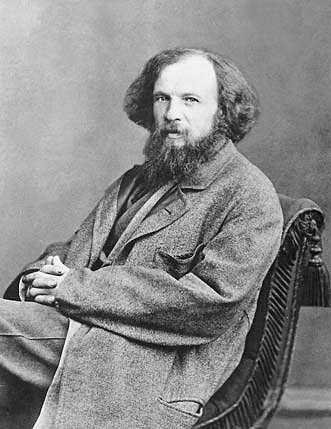 PERIODICKÝ ZÁKON
Vlastnosti atomů a chemických prvků
 jsou periodicky
 závislé na protonovém čísle.
VY_32_INOVACE_14 - CHEMICKÝ PRVEK A PSP
PERIODICKÁ SOUSTAVA PRVKŮ
Periodická soustava prvků
Je grafickým vyjádřením periodického zákona.
 Jsou zde uspořádány všechny chemické prvky v podobě tabulky podle jejich rostoucího atomového čísla, seskupené podle jejich cyklicky se opakujících podobných vlastností.
V současné době je v tabulce 117 známých prvků.
Tabulka obsahuje:
     - 7 vodorovných řad (period). Číslo řady udává počet    
        elektronových vrstev.
     - 16 skupin (od I.A – VIII.A až po I.B – VIII.B). U podskupiny A  
        číslo vyjadřuje počet valenčních atomů a současně    
        nejvyšší oxidační číslo.
     - 18 sloupců. Prvky ve stejné skupině mají podobné  
        vlastnosti a společné označení.
VY_32_INOVACE_14 - CHEMICKÝ PRVEK A PSP
PERIODICKÁ SOUSTAVA PRVKŮ
http://www.broukej.cz/tabulka/files/periodicka-tabulka.png
SKUPINY SE SHODNÝMI VLASTNOSTMI :
Alkalické kovy
Kovy alkalických zemin
Lathanoidy
Aktinoidy
Halogeny
Chalkogeny
Vzácné plyny
OTÁZKA:
KTERÉ PRVKY PATŘÍ DO
ČERVENĚ OZNAČENÝCH
SKUPIN?
NAJDI VE SVÉ TABULCE
PSP!
VY_32_INOVACE_14 - CHEMICKÝ PRVEK A PSP
PERIODICKÁ SOUSTAVA PRVKŮ
ODPOVĚZ NA NÁSLEDUJÍCÍ OTÁZKY:
 
1) Kdo vymyslel periodický zákon?
2) Na jaké tři základní skupiny dělíme prvky?
3) Napiš název prvku:
     Mg –          Cr –          Ar –           Ne –         Mn –
4) Napiš značku prvku:
    Vápník –       Draslík –      Fosfor –       Fluor –       Jod –
5) Vyjmenuj 4 halogeny:
VY_32_INOVACE_14 - CHEMICKÝ PRVEK A PSP
VY_32_INOVACE_14 - CHEMICKÝ PRVEK A PSP
ZDROJE
Jako tapetu pro tuto prezentaci byla použita šablona z:
http://office.microsoft.com/cs-cz/templates/results.aspx?qu=V%C4%9ADA&ex=1&av=all#ai:TC001140800|
Snímek č. 5:
   -  S.L.Levickij, Wikimedia Commons, volné dílo [4.1861]
http://upload.wikimedia.org/wikipedia/commons/f/f8/1861._%D0%9F%D0%BE%D1%80%D1%82%D1%80%D0%B5%D1%82_%D0%94.%D0%98._%D0%9C%D0%B5%D0%BD%D0%B4%D0%B5%D0%BB%D0%B5%D0%B5%D0%B2%D0%B0.jpg
VY_32_INOVACE_14 - CHEMICKÝ PRVEK A PSP